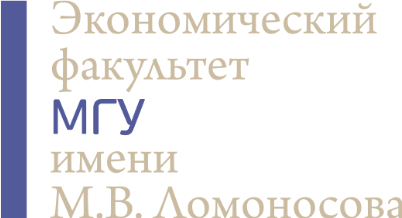 Использование цифровых инструментов в работе Центра карьерыаОпыт Экономического факультета МГУ
Золотина О.А. 
Руководитель отдела содействия трудоустройству и связей с выпускниками

Вебинар ЦСТВ ТверГУ 19.02.2021
Развитие Направления
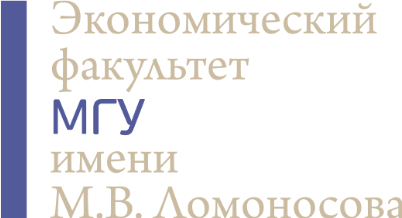 Создание отдела СТиСВ
Анкетирование на выпуске
Проект развития по работе с выпускниками
Мероприятия Службы содействия трудоустройству с Компаниями
Участие компаний в защитах дипломов
«Стихийное» формирование направления как ответ на спрос рынка
Внеучебная работа
Онлайн-неделя карьеры МГУ
«Сайт» job.econ.msu.ru в интеграции с fut.ru
Кейсы для Универсиады по маркетингу
Проект МАКС
Портфолио
Стат. Отчетность
EF CV-Book
Перенос «Сайта» на сайт ЭФ
Лекции и семинары с участием компаний (практиков)  в рамках Дисциплин
2014 г.
2013 г.
~ 2007 г.
2009 г.
2020 г.
2016 г.
2019 г.
Магистратура: Блок от ССТ и Экспресс-интервью с Компаниями
Учебная работа
БакЭк: Факультатив «ПрофПуть»
Семестровые кейсы по курсу «Экономика персонала»
Практика в БакМен
МФК «Переход Учеба-Работа»
БакМен: Факультатив «Основы Эффективного трудоустройства»
Практика
Технологичные форматы
Проектная работа студентов
Обратная связь
Много предложений для студентов
Глубокая интеграция с Учебным Процессом
Долгосрочное партнерство с компаниями
2
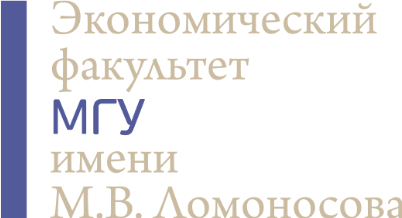 «Цифровые» определения
Использование новых технологий для 
 более интерактивного взаимодействия
 более таргетированного (персонализированного) взаимодействия
- реализации (бизнес-) задач с большей эффективностью
Цифровые платформы
Цифровые инструменты
Интегрированные ИС, обеспечивающие многосторонние взаимодействия пользователей по обмену информацией и ценностями (..), приводящие к оптимизации бизнес-процессов
Решение, реализованное на основе современных тенологий, которое позволяет решить частную задачу (авторское определение))
Сайт-лендинг/Работные сайты
Сервисы – видео-интервью; геймифициованные ЯВ и проч …
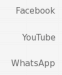 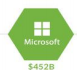 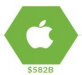 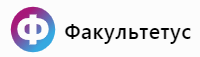 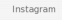 3
[Speaker Notes: https://www.econ.msu.ru/sys/raw.php?o=46781&p=attachment
«обеспеченная высокими технологиями бизнес-модель»
? Классификация платформ: инновационные, социальные, ….?
Каким должен быть масштаб, чтобы назвать это Платформой: наша факультетская CRM – это Платформа? А Факультетус? A CRM Microsoft? А Zoom?]
Цифровые инструменты в работеЦентра карьеры* ЭФ МГУ
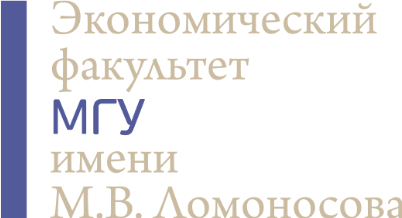 Собственные сервисы
Внешние сервисы
Углубленная профориентация (ЦТР ГТ)
Видео-интервью (VCV)
Платформы для проведения вебинаров
Онлайн-проектные активности (онлайн ЯВ: Факультетус, BUDU и проч.)
 Соц. сети
Сайты по поиску работы и получению востребованных навыков
И проч.
CV / Портфолио
Подбор практики
Регистрация студентов на мероприятия
Анонсирование вакансий, стажировок, практик на сайте
Рассылки
* - далее для краткости ЦК
4
Система информации в работе ЦК
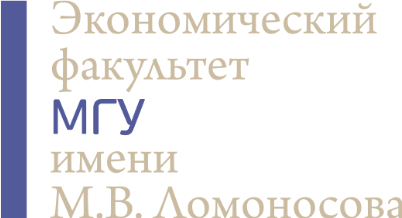 Цифровой мониторинг
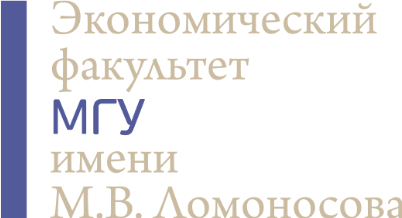 «
И это – значимая, но только часть в системе работы Университета
6
[Speaker Notes: Отчетность по студентам разных категорий]
Система информационных ресурсов ЦК
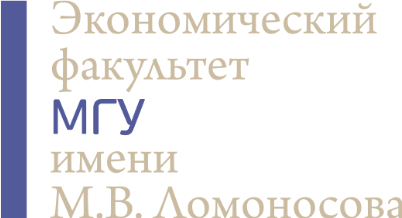 Сайт
Сайт Факультета/ Университета  Независимый ресурс
БазЫ? данных
CRM системЫ?
Собственные CRM-системы  
готовые решения  (Битрикс, 1С, Microsoft)
CRM - Система управления взаимоотношениями с клиентами — прикладное программное обеспечение для организаций, предназначенное для автоматизации стратегий взаимодействия с заказчиками (клиентами), в частности для повышения уровня продаж
Внешние Цифровые инструменты
7
[Speaker Notes: CRM - Система управления взаимоотношениями с клиентами — прикладное программное обеспечение для организаций, предназначенное для автоматизации стратегий взаимодействия с заказчиками (клиентами), в частности для повышения уровня продаж...
--
АИС – Студент – это CRM ? А 1С?]
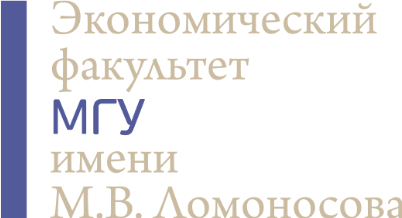 Внутренние VS Внешние ресурсы
8
Цифровые инструменты
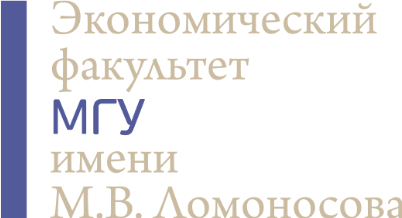 Создание отдела СТиСВ
Анкетирование на выпуске
Проект развития по работе с выпускниками
Мероприятия Службы содействия трудоустройству с Компаниями
Участие компаний в защитах дипломов
«Стихийное» формирование направления как ответ на спрос рынка
Внеучебная работа
Онлайн-неделя карьеры МГУ
«Сайт» job.econ.msu.ru в интеграции с fut.ru
Кейсы для Универсиады по маркетингу
Проект МАКС
Портфолио
Стат. Отчетность
EF CV-Book
Перенос «Сайта» на сайт ЭФ
Лекции и семинары с участием компаний (практиков)  в рамках Дисциплин
2014 г.
2013 г.
~ 2007 г.
2009 г.
2020 г.
2016 г.
2019 г.
Магистратура: Блок от ССТ и Экспресс-интервью с Компаниями
Учебная работа
БакЭк: Факультатив «ПрофПуть»
Семестровые кейсы по курсу «Экономика персонала»
Практика в БакМен
МФК «Переход Учеба-Работа»
БакМен: Факультатив «Основы Эффективного трудоустройства»
CV
Внешние сервисы: Профориентация, Интервью, Онлайн-мероприятия
CRM с функцией рассылок
История взаимодействий
9
Спасибо!
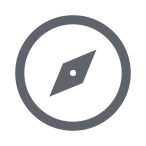 Ольга Золотина
job.econ.msu.ru
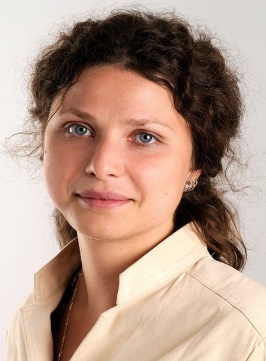 Руководитель Отдела содействия трудоустройству Экономического факультета МГУ имени М.В. Ломоносова
career.econ.msu@gmail.com
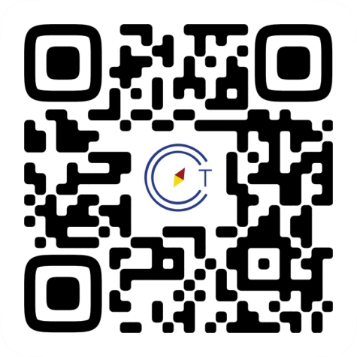 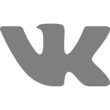 vk.com/ssteconom
+7 (495) 939-28-39
+7 (926) 598-62-70
telegram.me/CareerMSU
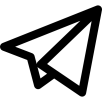 telegram.me/vacancyMSU
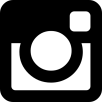 sst.econ.msu